НАСТАНАК УГЛАОБИЉЕЖАВАЊЕ И ЦРТАЊЕ УГЛА
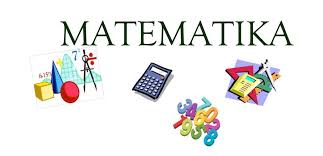 Обрада
Угао настаје спајањем двије полуправе које имају заједничку почетну тачку.
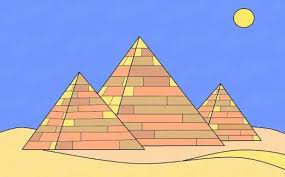 Можемо видјети много различитих углова око себе ако мало обратимо пажњу.
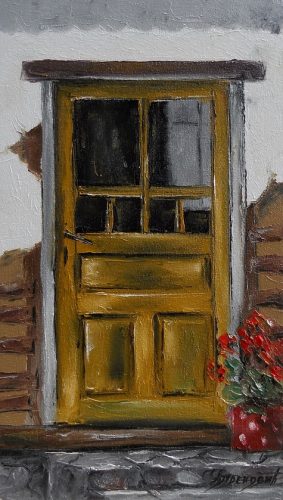 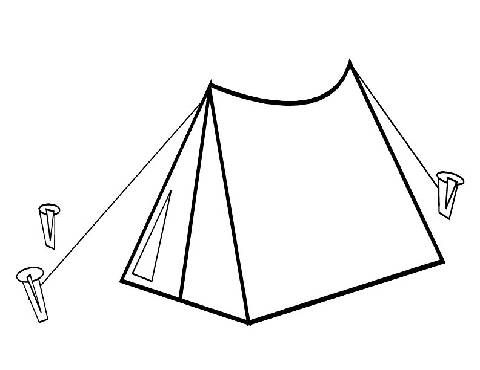 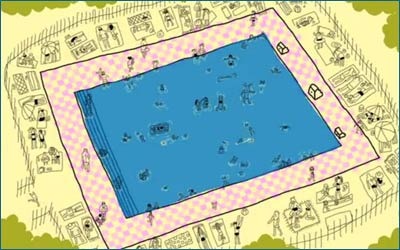 Можемо видјети много различитих углова око себе ако мало обратимо пажњу.
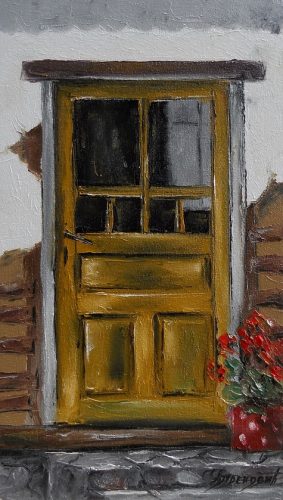 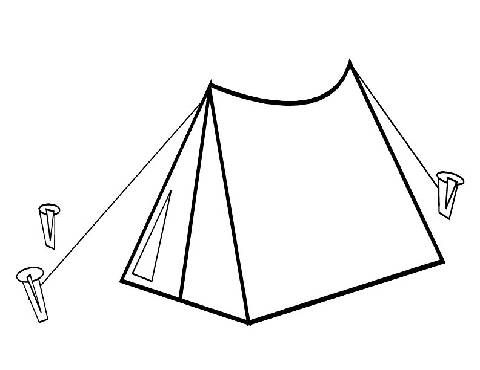 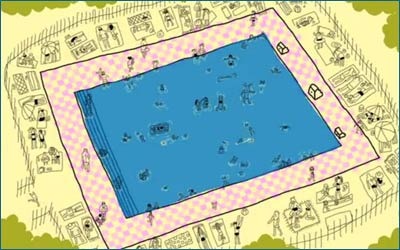 Угао чине сљедећи елементи:
ТЈЕМЕ И КРАЦИ
КРАК
ТЈЕМЕ
КРАК
Тјеме се обиљежава великим штампаним словом,    као и краци.



  

 Угао који смо добили обиљежавамо са ова три велика слова и знаком        који пишемо умјесто ријечи „угао”.
М
A
N
NAM
ЗАДАЦИ ЗА ВЈЕЖБАЊЕ
 Обиљежи елементе нацртаних углова и запиши ознаку за сваки угао.




  Примијетили сте да се слово које означава тјеме ставља између слова која означавају краке.
E
K
O
N
B
T
C
V
M
TBK
OVN
MCE
2. Када нацртамо угао        , а затим из тјемена V повучемо унутар угла још једну полуправу линију        , видимо да смо на слици добили 3 угла и то:
JVT
VC
J
JVT
JVC
CVT
C
V
T
ЗАДАТАК ЗА САМОСТАЛАН РАД:

Нацртај угао GRE и унутар њега, из тјемена R, повуци још двије полуправе линије RO и RA. Колико уочаваш углова и напиши који су то углови?